LA NOTICIA
1° BÁSICO
LENGUAJE Y COMUNICACIÒN
¿QUÉ ES UNA NOTICIA?
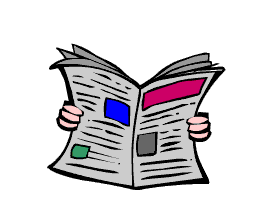 Una noticia es el relato o redacción de un texto informativo que se quiere dar a  conocer y se refiere a un hecho novedoso ocurrido dentro de una comunidad y que  merece su divulgación.
¿CUÁL ES SU PROPÓSITO?
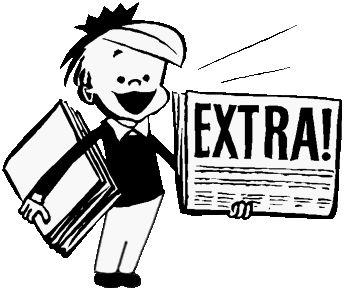 Su propósito es INFORMAR, comunicar a los lectores de acontecimientos actuales que han ocurrido en la localidad donde se vive, en la región, país o mundo.
PARTES DE LA NOTICIA
Titular: Destaca lo más importante de la noticia.
Entrada: 
Resume la noticia y responde a las preguntasbásicas.
Cuerpo:
 Es el texto y narrará los acontecimientos en  orden de importancia: primero lo más importante
DEBE  RESPONDER  A LAS SIGUIENTES PREGUNTAS:
¿A quién le sucedió?
¿Qué sucedió?
¿Cuándo sucedió?
¿Dónde sucedió?
¿Por qué sucedió?
¿Cómo sucedió?
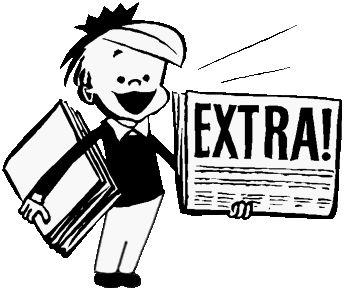 EJEMPLO
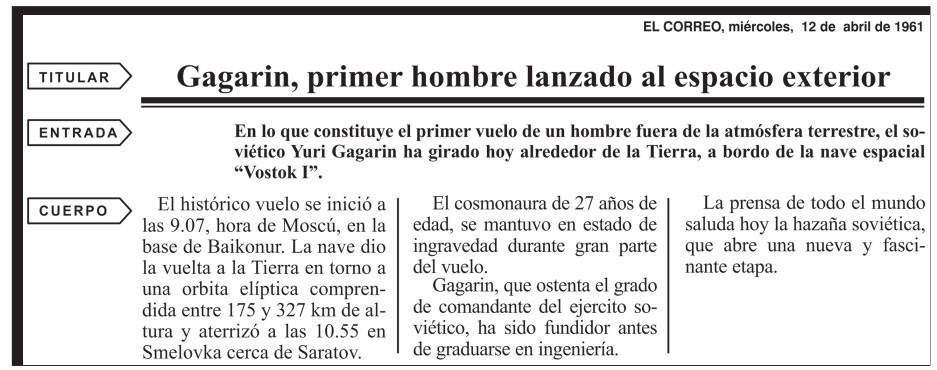 ¡Vamos a trabajar en el libro!
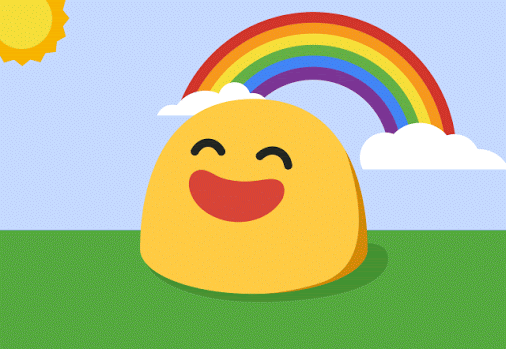 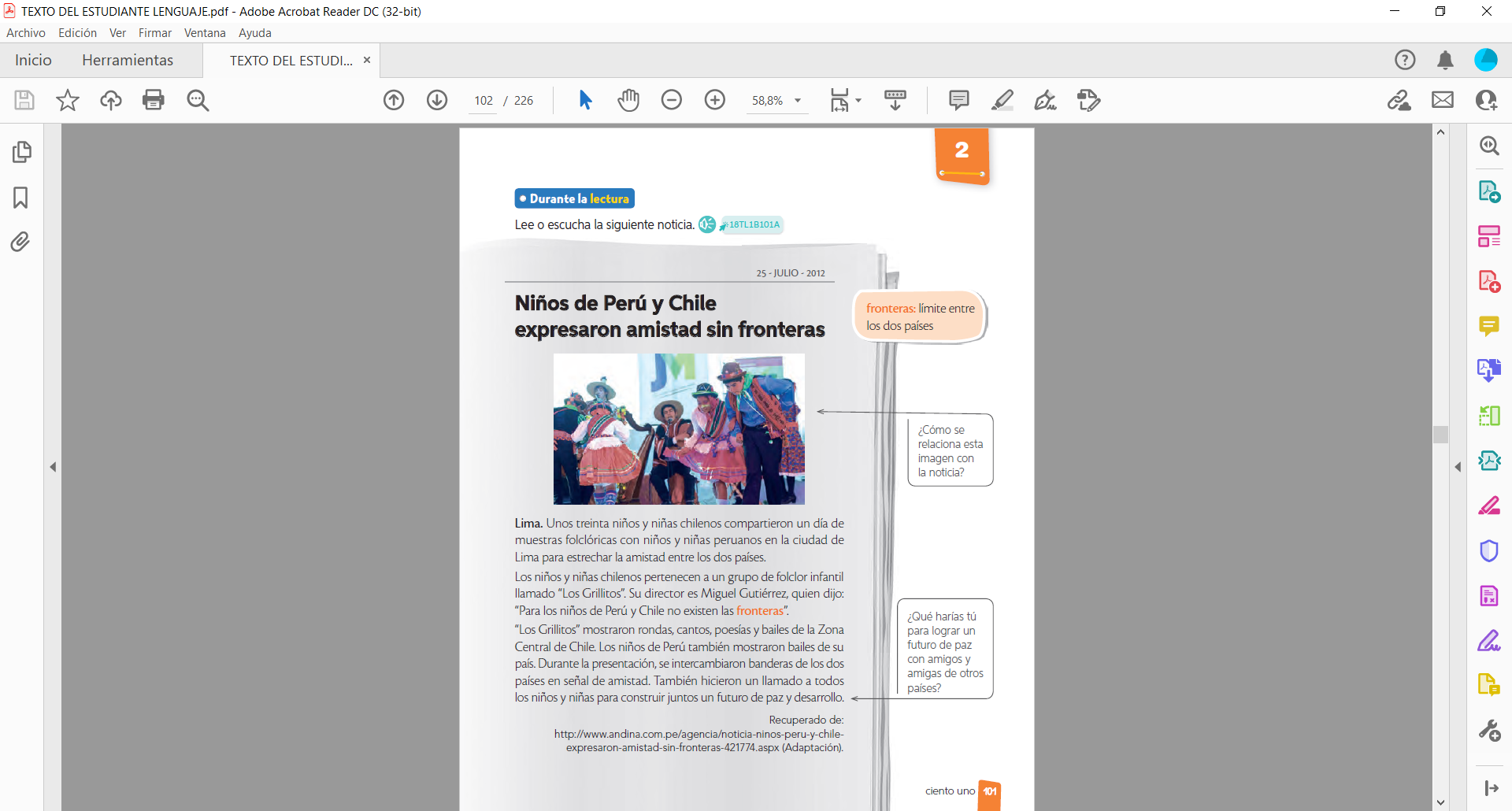 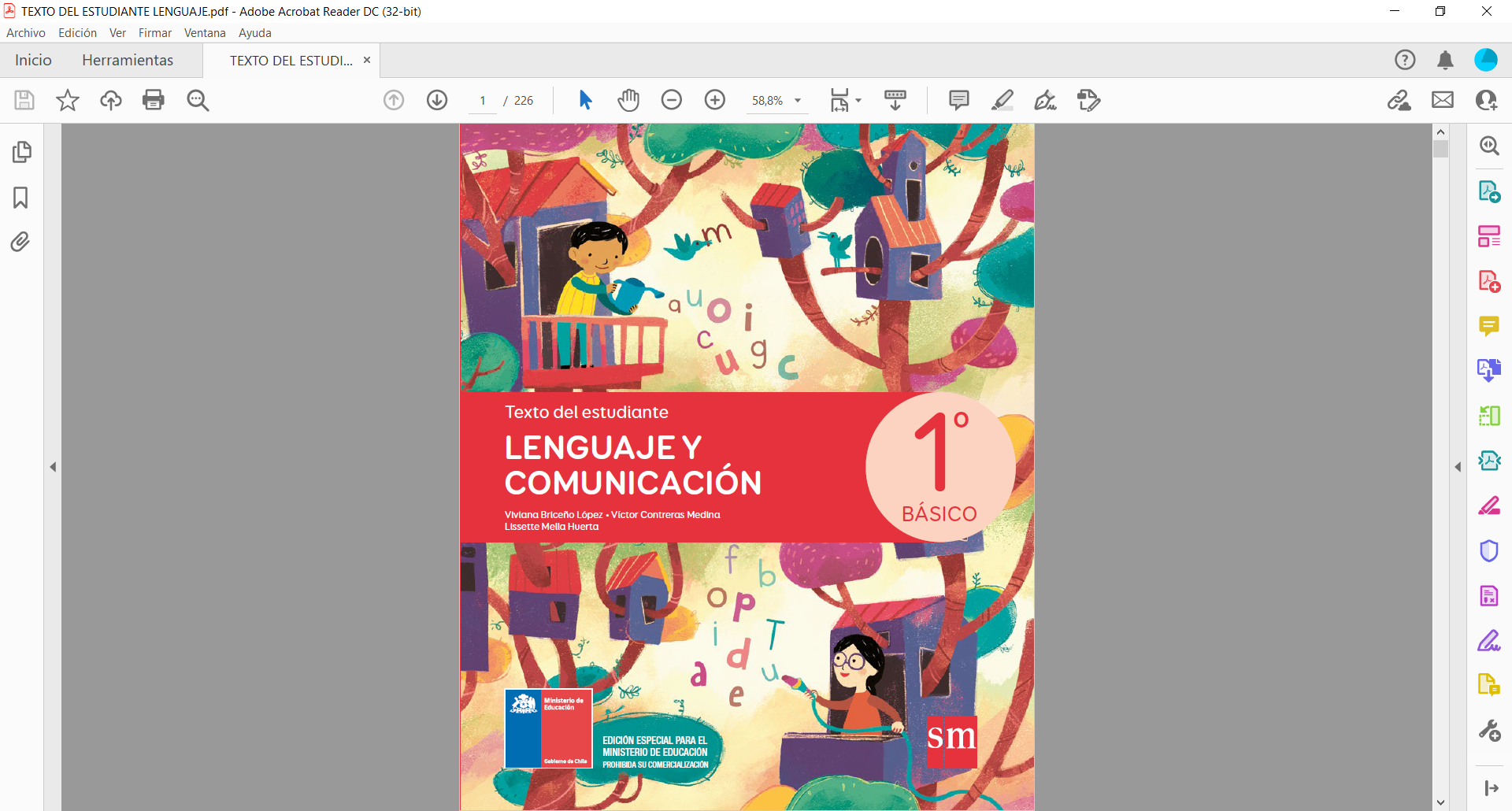 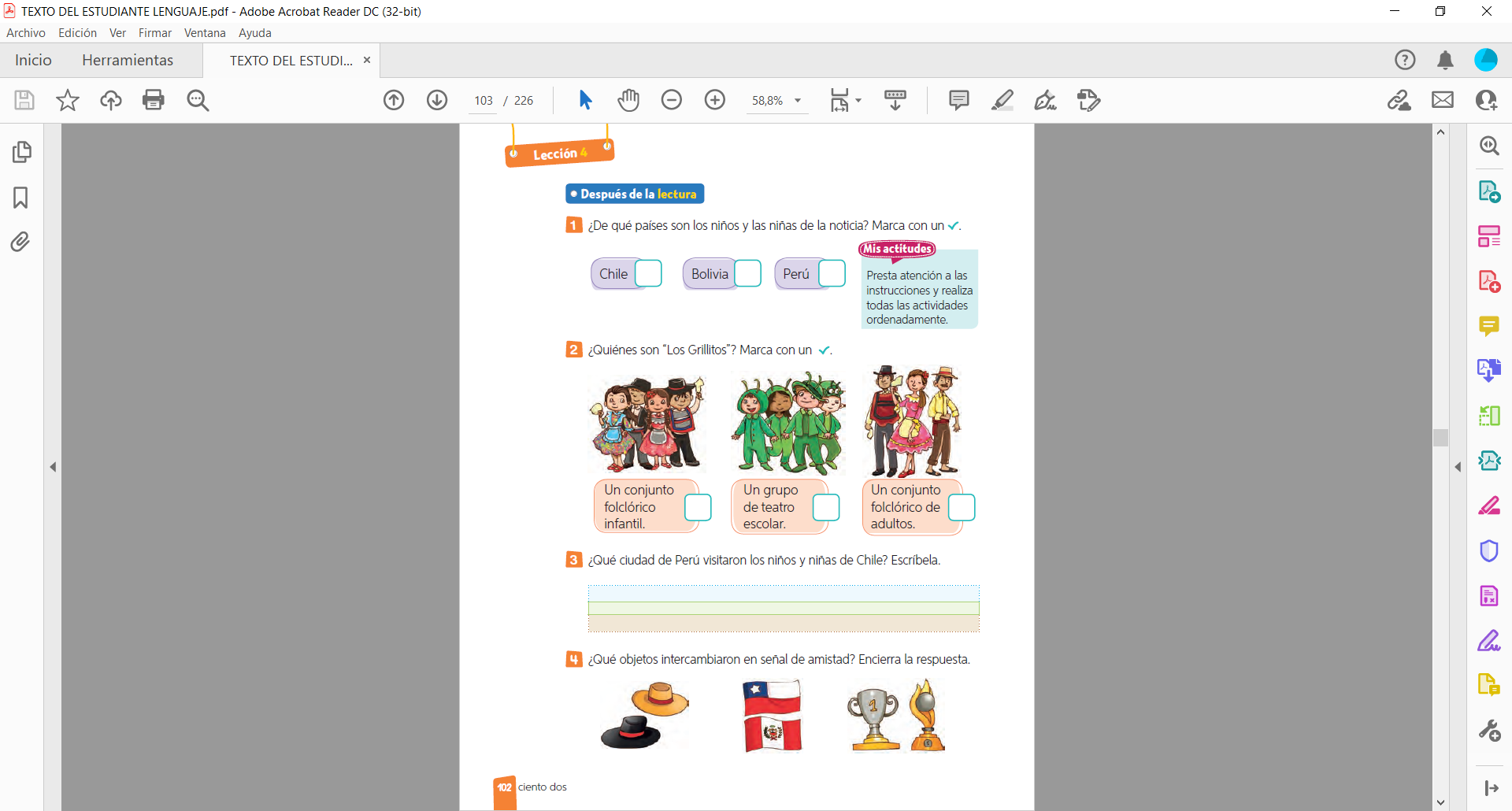 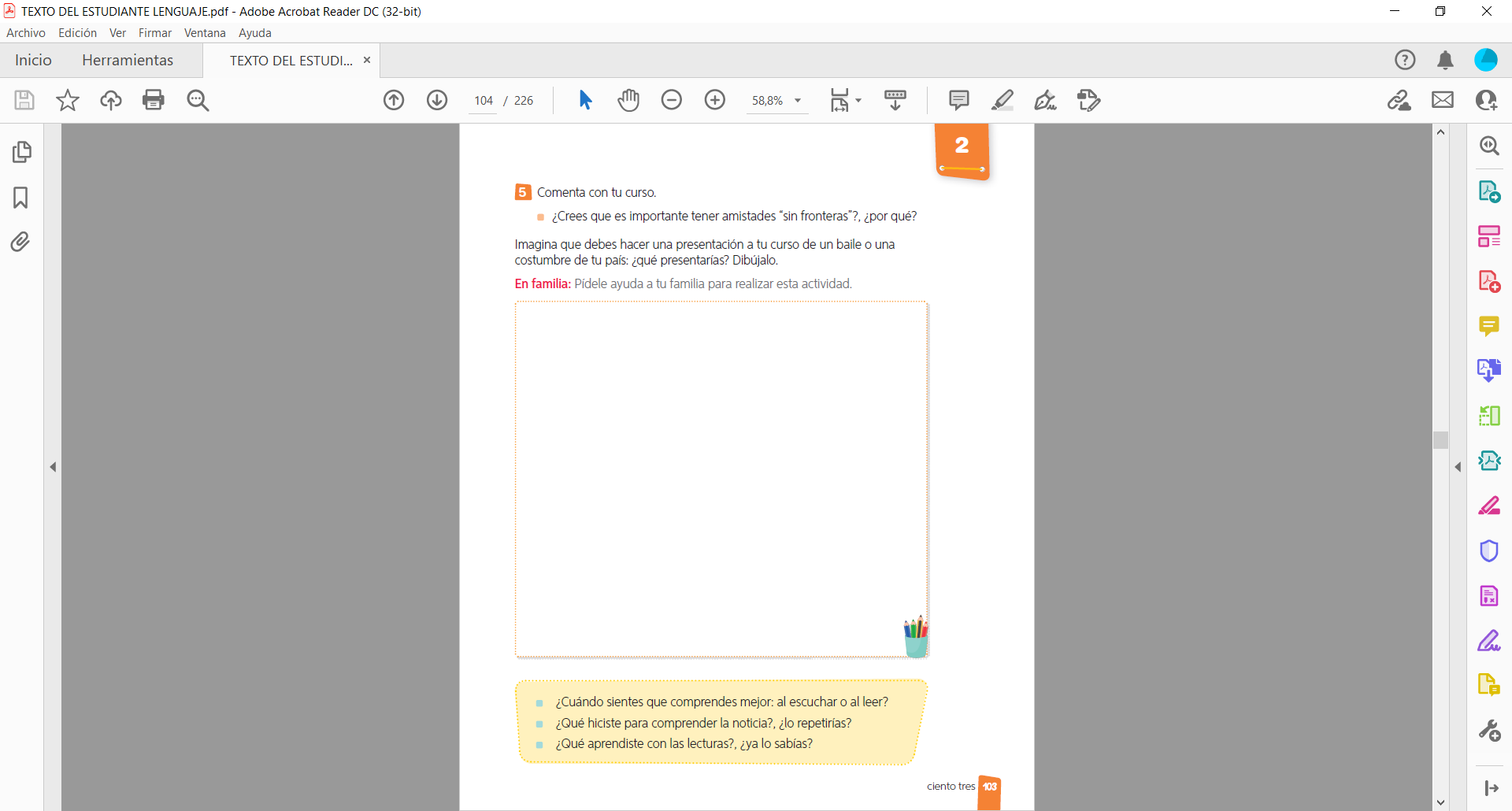 ¡Muy buen trabajo!